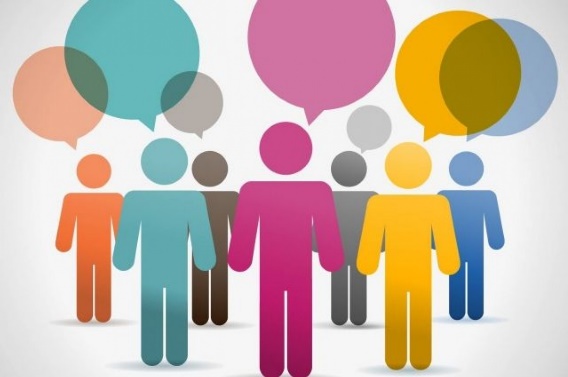 Сутність методу опитування і специфіка його застосування в політичних дослідженнях
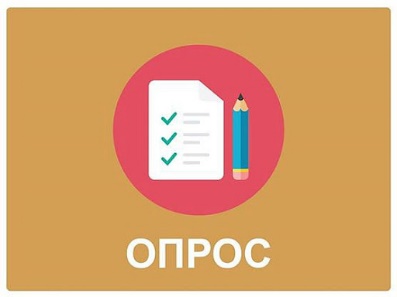 Опитування – метод дослідження, який передбачає отримання інформації від респондента на заздалегідь сформульовані запитання у результаті комунікації (вербальної або невербальної) з ним.
Опитування надає дослідникові інформацію п’яти типів, а саме:
 
факти
знання 
думки  
відношення 
поведінкові звіти
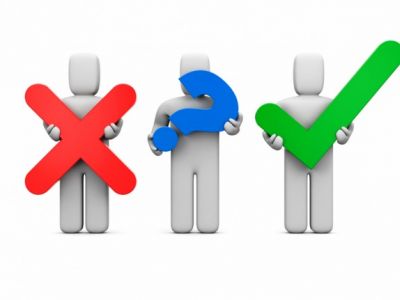 Тематика опитувань практично необмежена і може бути дуже різноманітною. У ході опитувань з’ясовуються такі параметри як поведінка споживачів, їх наміри, уподобання, переваги, мотивація, демографічні характеристики, стиль життя і т.д.
До розряду фактів входять ті демографічні відомості про респондента (наприклад, вік, соціальний статус, рівень освіти, кількість членів сім’ї тощо), які можуть виявитися істотними при інтерпретації інших даних. 

До розряду знань відносяться міркування респондента про навколишній світ, тобто те, що він знає або йому здається, що він знає (наприклад, назви торгових марок певного продукту, розташування торгових точок тощо).

До категорії думок належать міркування респондента відносно його уподобань (наприклад, типу шоколаду) або погляди на певні предмети й події (наприклад, на сюжет рекламного ролика).

Інформація про відношення – це інформація стосовно порівняно стійких настроїв респондентів і оцінки ними певних подій, явищ, ідей тощо (наприклад, відносно вживання енергетичних напоїв або підтримки національного виробника шляхом придбання товарів вітчизняного виробництва). 

Поведінкові звіти – це інформація про те, як респонденти себе поводять в тих або інших ситуаціях (наприклад, при виборі товару в магазині або демонстрації рекламного блоку під час телепередачі).
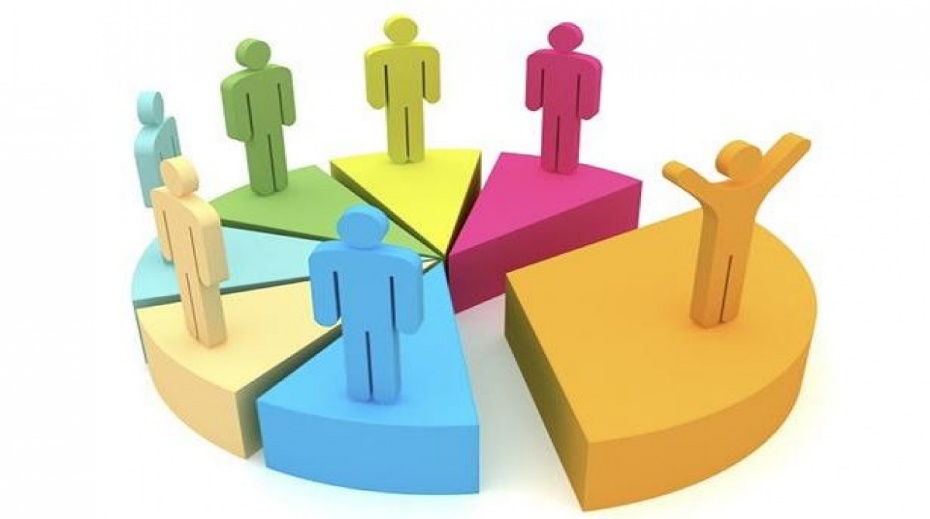 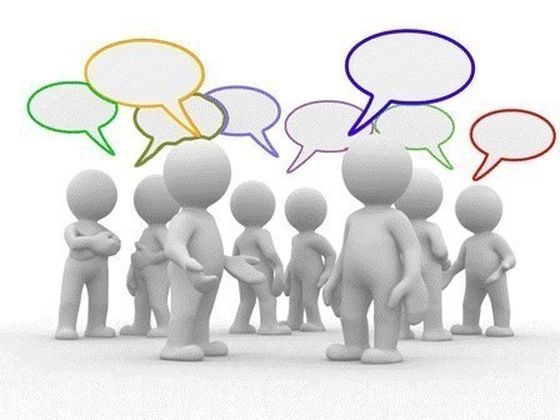 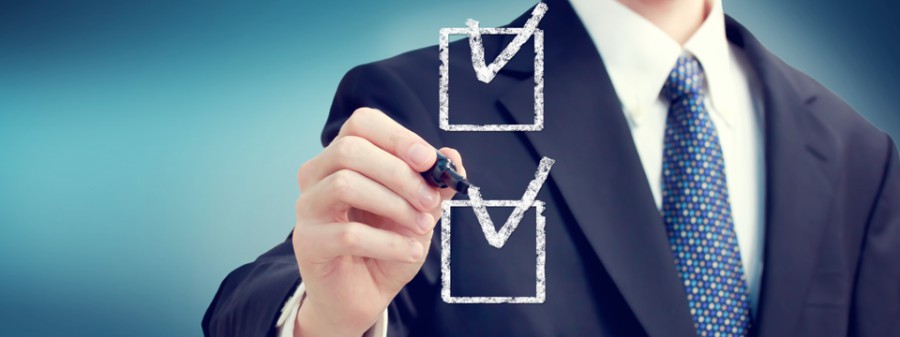 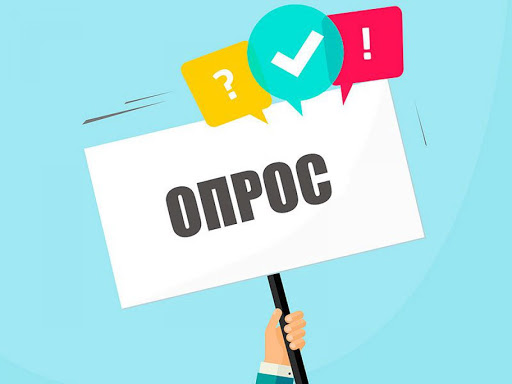 Анкетне опитування в політиці дозволяє (при правильно розробленої наукової методикою) дізнатися про процеси, що відбуваються в свідомості особистості, про що людина мріє, який тип держави вважає найбільш доцільним, яким лідерам і політичним партіям віддає перевагу. Ці процеси свідомості можуть до певного часу ніяк не проявлятися в політичній поведінці людей, але підспудно готувати останніх до якихось дій. Для політичного менеджменту значення анкетних опитувань важко переоцінити, так як вони дозволяють виявити установки, ціннісні орієнтації і, уподобання населення, без знання яких неможливо всерйоз розраховувати на успіх в досягненні поставлених цілей. Опитування можуть також дати інформацію про вчинки, події, які опинилися в силу різних причин за межами наукового спостереження
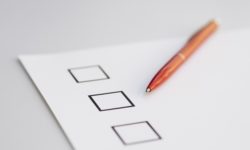 Аналіз соціально-політичної ситуації сходячи з поставленої мети, в ході дослідження дає вирішення наступних завдань:
1. Оцінка різними верствами населення соціально-політичної ситуації.
2. Оцінка ступеня відповідальності, на думку виборців, різних гілок і рівнів влади, а також окремих суспільно-політичному діячів за перешеіние проблеми.
3. Вивчення ставлення населення до діючої влади і оцінки їм суспільно-політичних діячів, які займають ключові пости в РФ і досліджуваних регіонах.
4. Визначення рейтингу проблем, актуальних для різних соціальних груп населення.
5. Виявлення тенденційних настроїв в суспільстві по відношенню до провідних політичних діячів.
6. Вивчення електоральної активності різних верств населення під час виборів до центральних та місцевих органів влади.
7. Аналіз можливих моделей електоральної поведінки виборців на виборах.
8. Виявлення політичних настроїв різних соціальних груп населення.
9. Аналіз соціального самопочуття різних верств населення.
1О. Аналіз соціальної напруженості різних верств населення.
11. Аналіз ставлення населення до економічних та соціальних реформам.
12. Відбір пропозицій для розробки програми.
13. Визначення каналів поширення інформації про вибори, про кандидатах і їх про грамах.
14. Визначення цільових груп електорату.
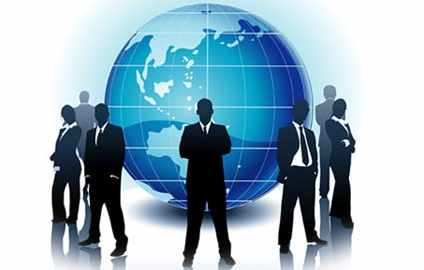 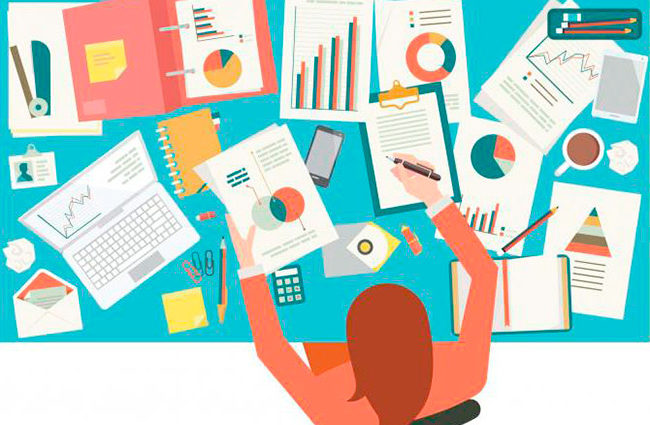 Техніки опитування і основні методи формування питань
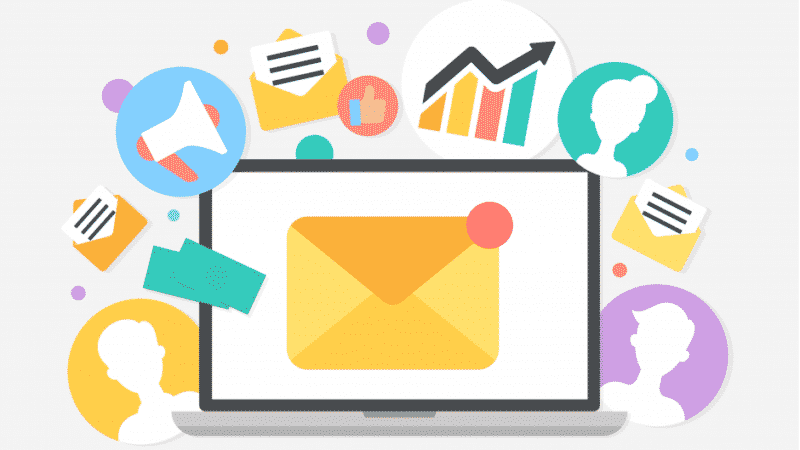 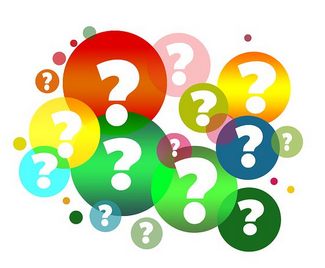 Запитання анкети за своїм форматом можуть бути розподілені на три типи: неструктуровані (відкриті), структуровані (закриті) і зі шкалою відповідей
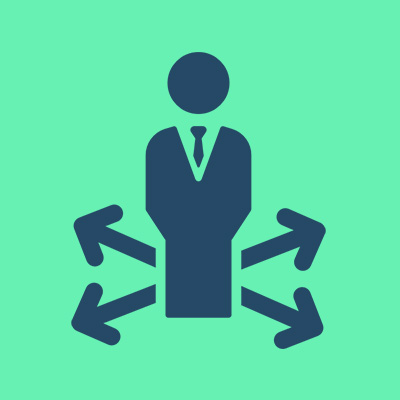 Неструктуровані (відкриті) запитання надають можливість респондентові відповідати своїми словами. Наприклад, на запитання «Де ви, в основному, купуєте овочі?» інтерв’юер може отримати відповідь: «Я не купую овочі, мені вистачає запасів тих, що я вирощую на власній присадибній ділянці». 
Структуровані (закриті) запитання передбачають набір варіантів відповіді та її формат. Наприклад, на попереднє запитання в анкеті може бути запропонований такий перелік варіантів відповідей: - в супермаркеті; - в спеціалізованому овочевому магазині; - на ринку
За своєю сутністю методи кількісних досліджень є методами виміру, тобто при їх реалізації передбачається використання певних шкал. У найпростішому випадку оцінка вимірюваної ознаки здійснюється шляхом вибору, як правило, однієї відповіді із серії запропонованих або шляхом вибору одного числового балу з деякої сукупності чисел. Для оцінки якості іноді користуються графічними шкалами, розділеними на рівні частини й позначеними словами або числами позначеннями. Респондент робить помітку на шкалі відповідно до його оцінки якості. Ранжирування об’єктів є іншим широко використовуваним прийомом виміру. При ранжируванні проводиться оцінювання за вимірюваним параметром сукупності об'єктів шляхом їх порівняння або упорядкування за ступенем виразності даної ознаки. Таким оцінкам передує процес побудови шкали вимірів, який за своєю сутністю часто є механізмом перетворення якісних атрибутів досліджуваного об’єкта в кількісні.
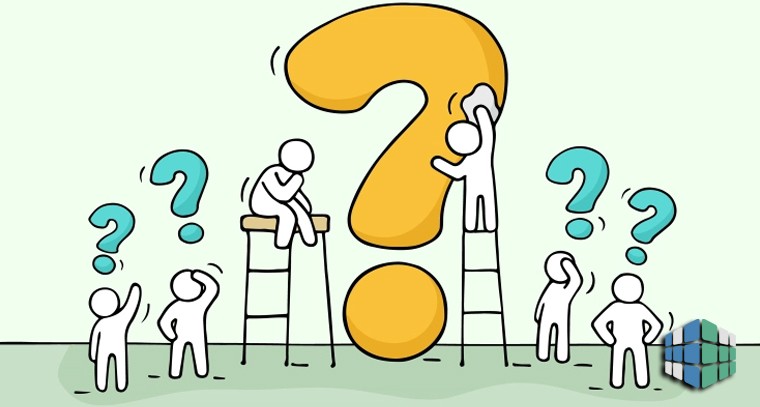 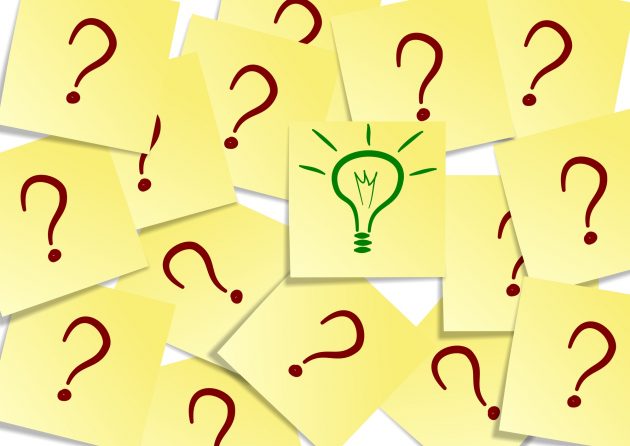 Особисте опитування може відбуватися вдома у респондента, в місцях продажів товарів/послуг, а також в інших місцях (наприклад, на вулиці)

Під час опитування вдома у респондента завдання інтерв’юера полягає у встановленні контакту з респондентом, задаванні запитань і фіксації відповідей. Очевидною перевагою таких інтерв’ю є позитивний вплив домашньої обстановки на процес спілкування.
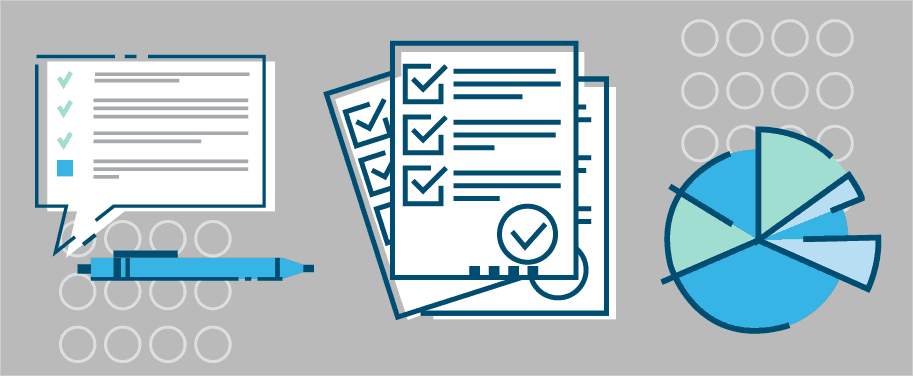 Особисте опитування інтерв’юером є найбільш гнучким. Воно надає можливості встановити довірливі відносини з респондентом ще до початку опитування, використовувати в процесі опитування різноманітні допоміжні засоби. Також у інтерв’юера є можливість управляти процесом опитування через зворотний зв’язок з респондентом та враховувати особливості і рівень його освіченості.
Традиційні методи опитування ґрунтуються на передумові, що людина має тільки одну «істинну» думку з певного питання. Якщо в ході опитування респондент під дією тих або інших чинників починає висловлювати суперечливі точки зору, завдання звичайно ставиться так, що дослідник повинен відшукати одну єдину «істину» відповідь. Насправді, за винятком випадків усвідомленої неправди, всі ці точки зору повинні розглядатися як «істинні» у тому сенсі, що вони є справжніми фактами свідомості (або підсвідомості), і жодна з них не може не розглядатися як «істинна», що пов’язана зі справжньою поведінкою респондента.
Анкетне опитування та специфіка його різновидів (поштове, пресове, телефонне, комп'ютерне тощо)
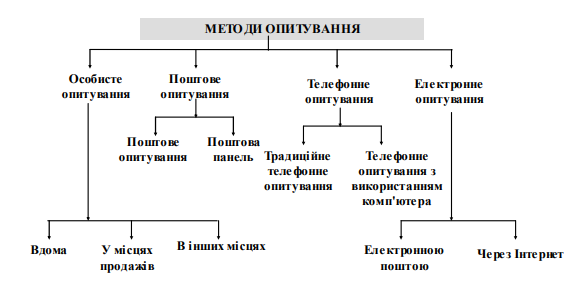 Перш за все, поштове опитування дозволяє уникнути викривлення результатів, зумовлених особистими якостями інтерв’юера. Оскільки поштові опитування коштують дешевше, ніж особисті, вони припускають більше широке коло розповсюдження анкет й, відповідно, більші вибірки. Також дані опитування дозволяють уникнути багатьох незручностей, пов’язаних з поширенням опитувального інструментарію, наприклад, небажання інтерв’юерів працювати в певних районах або їх невміння брати інтерв’ю в індивідів або родин певного типу. Завдяки анонімності поштового опитування відповіді респондентів бувають більш правдивими. Також у даному випадку в респондента більше часу на обмірковування відповідей, які відповідно більшою мірою відображають його справжні міркування й настрої, ніж відповіді, що сформульовані в поспіху під час очного інтерв’ю.
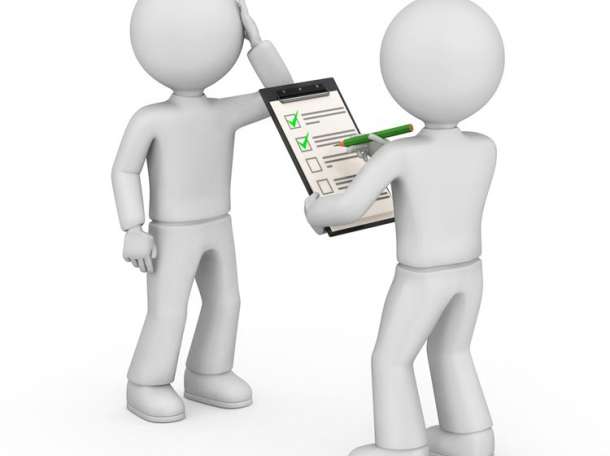 Традиційне телефонне опитування здійснюється інтерв’юером, який заносить відповіді респондента до роздрукованого бланку. 
Телефонне опитування з використанням комп’ютера передбачає, що інтерв’юер зачитує запитання з екрану монітору і відразу ж заносить відповіді в комп’ютер. Даний спосіб опитування скорочує загальні строки проведення досліджень, оскільки відсутня проміжна операція фіксації відповідей на папері. 
Електронні методи опитування передбачають, що анкета надсилається респондентові електронною поштою або ж він відповідає через Інтернет безпосередньо на веб-сайті. 
Переваги опитування з використанням електронної пошти пов’язані з відносно низькою вартістю, що обумовлено відсутністю інтерв’юерів, а також самостійною організацією відповідей на запитання з боку респондентів, які самостійно вибирають час і швидкість відповідей, створюючи для себе найбільш комфортні умови участі у дослідженні. Недоліки даного методу опитування, насамперед, пов’язані з тим, що оскільки респондент самостійно контролює відповіді на запитання анкети, то його відповіді можуть містити помилки, обумовлені нерозумінням або невірною трактовкою запитання, відсутністю належної уваги тощо. Анкети можуть бути заповнені не повністю, строки опитування можуть порушуватися або анкети взагалі не будуть повернуті. Тому анкети, що використовуються в опитуваннях через електронну пошту (так само як і у випадках традиційного поштового опитування) повинні розроблятися самим ретельним чином і мають містити чіткі й повні інструкції.
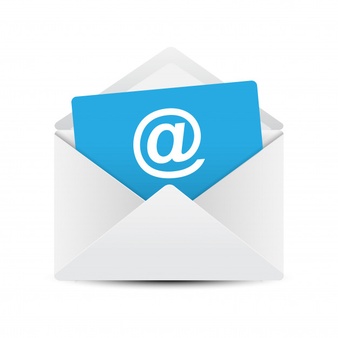 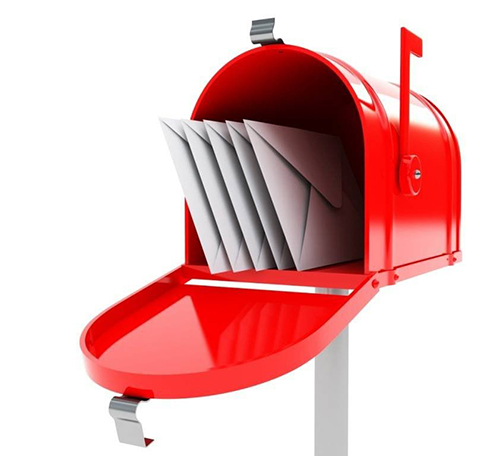 Можливості опитування через Інтернет набагато більші - різноманітний дизайн, створення спеціальних кнопок, вікон для введення відповідей, контрольних вікон тощо. Також комп’ютер може швидко обирати запитання, що адаптовані до відповідей на попередні питання і враховувати особливості кожного респондента. Суб’єктивні якості інтерв’юера не впливають на одержувані відповіді, особливо це стосується персональних запитань, а респонденти, в свою чергу, не намагаються давати відповіді, які б сподобалися інтерв’юерові. Важливими є фактори відсутності помилок інтерв’юера і обробка даних у реальному масштабі часу. Отримана інформація безпосередньо направляється до баз даних і є доступною аналізу в будь-який час широкому колу користувачів. До числа недоліків опитувань через Інтернет належать збільшення вірогідності незавершеності інтерв’ю і менші можливості стимулювання респондента до відповідей, відносно високі витрати, обумовлені придбанням спеціалізованих програмних продуктів, наявність загроз з боку комп’ютерних вірусів тощо.
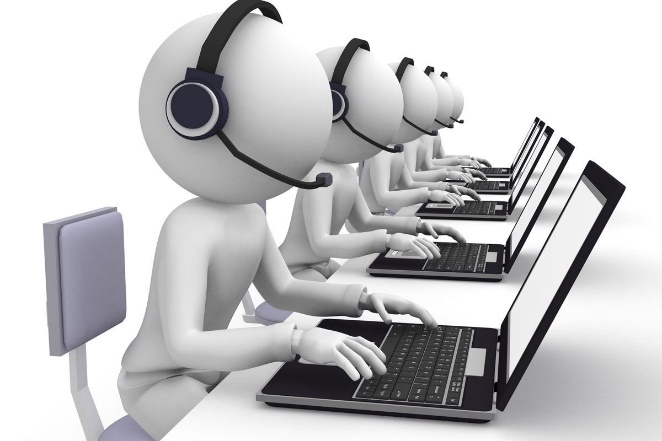 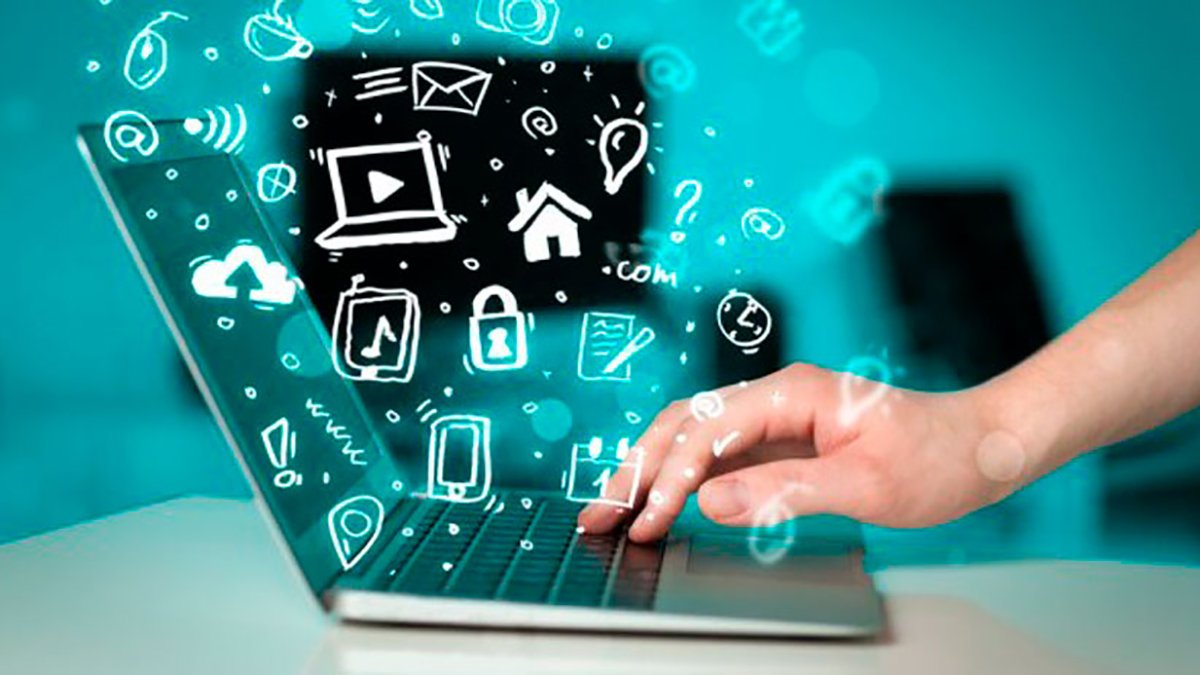 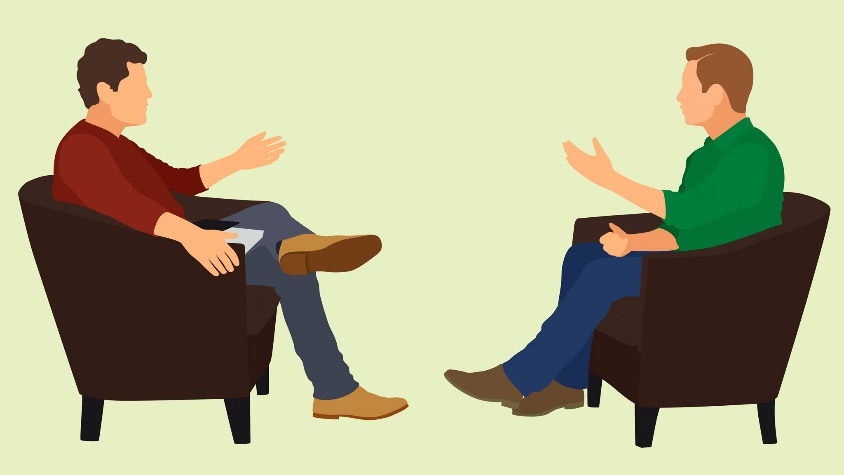 Інтерв'ю та його різновиди. Основні помилки інтерв'юера
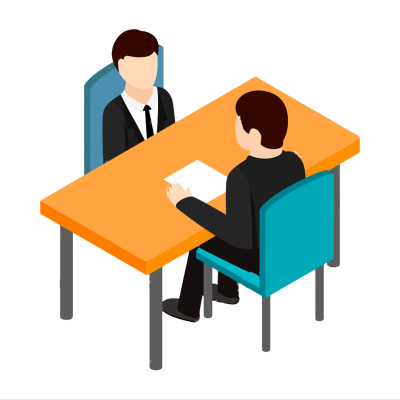 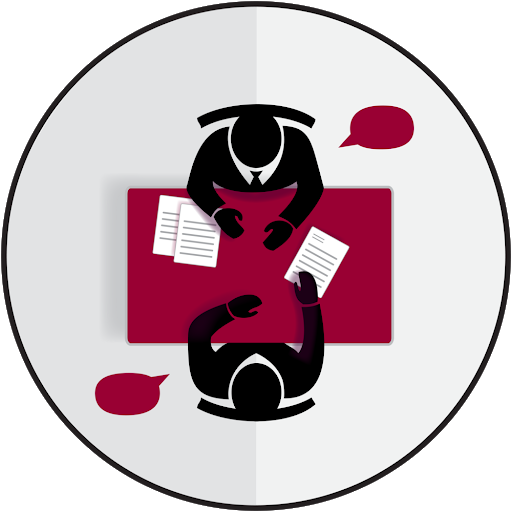 У сучасній практиці маркетингових досліджень широко застосовуються індивідуальні глибинні інтерв'ю.
Глибинне інтерв’ю – неструктуроване, пряме особисте інтерв’ю, в якому висококваліфікований інтерв’юер опитує за певною темою одного респондента для визначення його основних мотивів, емоцій, переконань та відношення до теми обговорення. Особливістю глибинного інтерв’ю як методу маркетингового дослідження є нерівноцінність функцій співрозмовників: інтерв’юер, задаючи питання респондентові, не веде з ним активного діалогу, не висловлює своїх міркувань стосовно питань, що обговорюються, або відповідей респондента.
Переваги глибинних інтерв’ю 
дозволяють краще розібратися у внутрішніх почуттях, переживаннях, мотивах поведінки респондента;
чітко видно особистість автора відповідей; 
вільний обмін інформацією під час інтерв’ю. 
Недоліки 
значна залежність від особи інтерв’юера - суб'єктивізм сприйняття даних дослідження інтерв’юером й вплив інтерв'юера на інформацію, що отримують від респондента;
важко проаналізувати дані без участі психолога;
значна тривалість проведення інтерв'ю, що разом зі стислими строками дослідницьких проектів накладає обмеження на розміри вибірки - звичайна кількість інтерв'ю коливається від 10 до 30 у рамках одного проекту
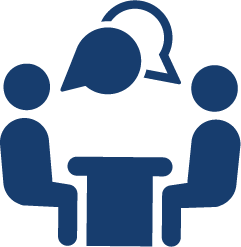 Успіх глибинного інтерв’ю багато в чому залежить від професіоналізму й особистісних якостей інтерв’юера. Для проведення інтерв’ю необхідний кваліфікований фахівець, який повинен (бажано) мати психологічну освіту. Інтерв’юер повинен уміти встановлювати і підтримувати контакт з людьми, мати гарну пам’ять, здатність швидко реагувати на нестандартні відповіді, володіти терпінням і ні в якому випадку не чинити психологічний тиск на респондента або сперечатися з ним. Одне з головних завдань інтерв’юера полягає в тому, щоб чітко виявляти і окреслювати межі зони компетентності респондента, фіксувати кожний випадок виходу за межі цієї зони й уміти направляти бесіду всередину зазначеної зони.
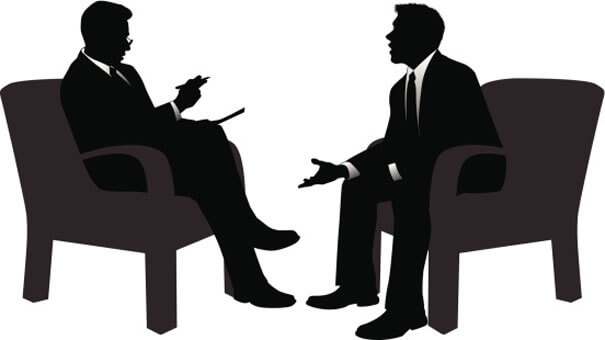 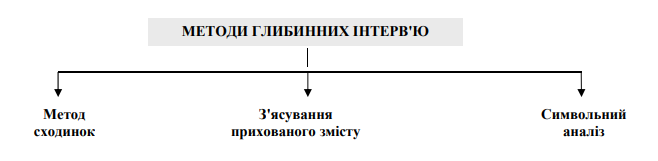 З’ясування прихованого змісту – метод, що спрямований на одержання інформації не стільки про загальноприйняту в суспільстві систему поглядів, скільки про те, що глибоко хвилює людей та значимо особисто для них і що пов’язано з їх почуттями.
Метод сходинок – метод, при якому питання формулюють таким чином, щоб вибудувати ланцюжок від характеристик продукту до характеристик респондента.
Символьний аналіз – метод, при якому здійснюється пошук символічних значень об'єктів шляхом їхнього порівняння із протилежними об'єктами (явищами).
Маркетингові явища й процеси здебільшого є слабко структурованим і їх достатньо важко однозначно описати й формалізовано досліджувати. Тому в маркетингових дослідженнях, в першу чергу, на промисловому ринку, широко використовуються інтерв’ю з експертами.
Глибокі знання експертів в предметній області, що досліджується, їх ерудиція, тобто широкі міжпредметні знання, й одночасно інтуїція, заснована на досвіді, можуть надати надзвичайно корисну інформацію
У цілому результативність експертних інтерв’ю визначається двома основними факторами. По-перше, кваліфікацією експертів, їх здатністю і бажанням надати відповідну інформацію. По-друге, кваліфікацією дослідницької команди, її здатністю відібрати компетентних експертів, «витягнути» й акумулювати експертні знання щодо дослідницької проблеми. Як і будь-яка інша інформація, дані, що отримані в процесі експертного інтерв’ю, повинні бути оброблені, систематизовані, оцінені з точки зору якості, піддані аналізу й цілеспрямованій інтерпретації, і лише після цього їх можна використовувати для прийняття управлінських рішень.
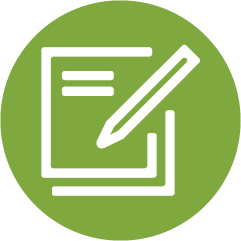 Якість експертної інформації можна підвищити, якщо використати експертні опитування в декілька турів (особливо з обґрунтуванням думок), які дозволяють поступово зблизити оцінки експертів, уточнити й доповнити їх думки. Вважається, що вірогідність експертних оцінок тим вище, чим менше розкид думок, що може бути визначене шляхом обчислення середньоквадратичного відхилення. Можна визначити вірогідність оцінок побічно, виходячи зі сталості думок експертів. Якщо оцінки експертів різко змінюються від одного туру оцінювання до іншого, то вірогідність таких оцінок невелика. Слід лише зауважити, що при проведенні інтерв’ю в декілька турів економічне середовище повинно бути відносно стабільним.
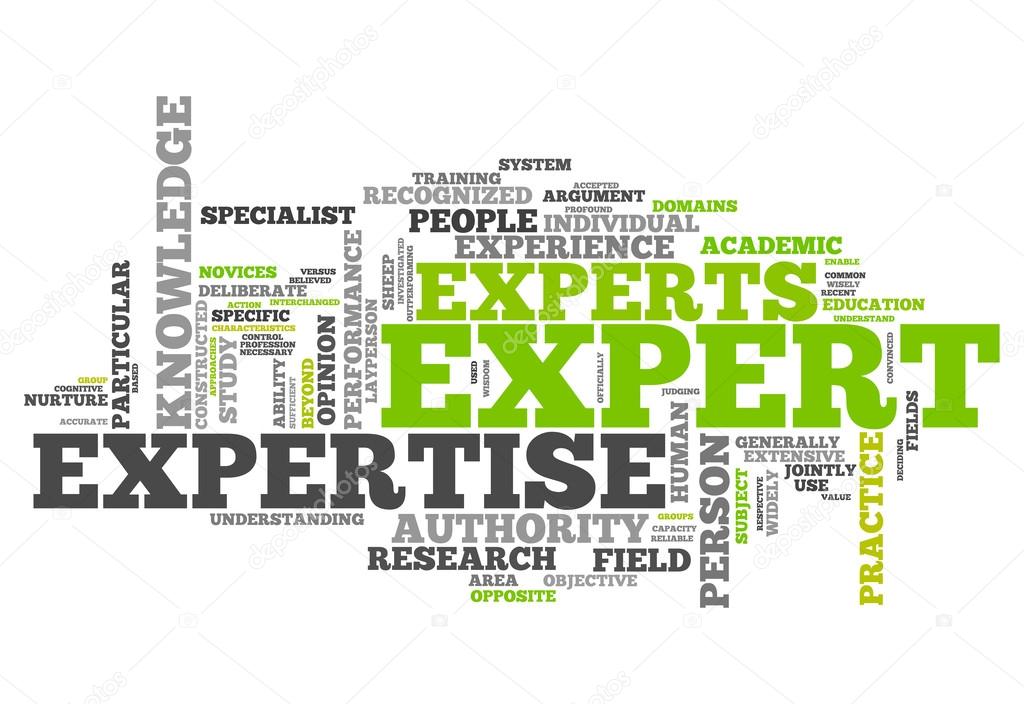 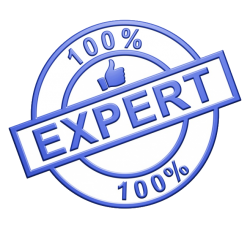 Основні помилки інтерв'юера
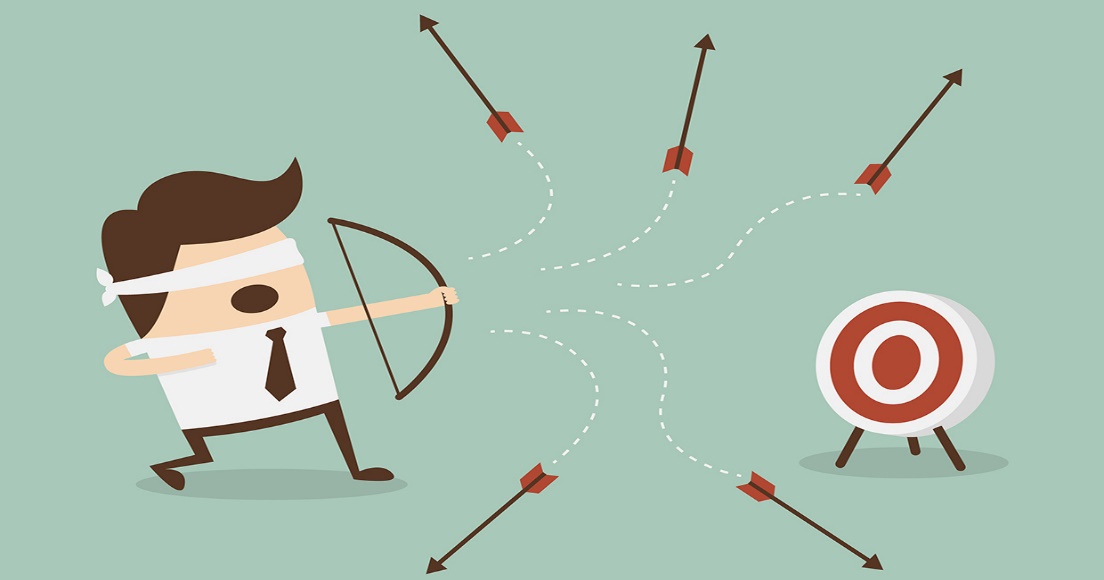 Кілька запитань в одному
Анкетування. Це коли інтерв’юер поводиться так, наче його єдина мета  встигнути поставити всі запитання зі списку, а не почути цікаві та змістовні відповіді. 
Закриті запитання та нав’язана відповідь. 
Не контролювати розмову. 
Пропонувати інтерв’ю на узгодження
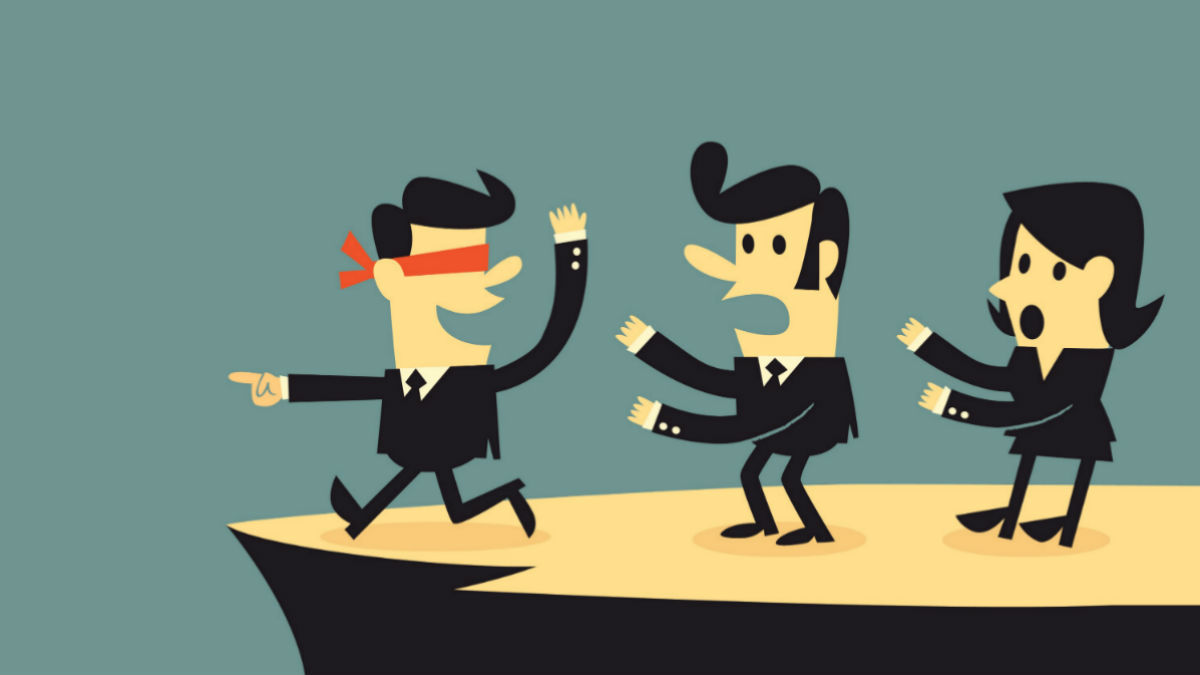 Дякую за увагу
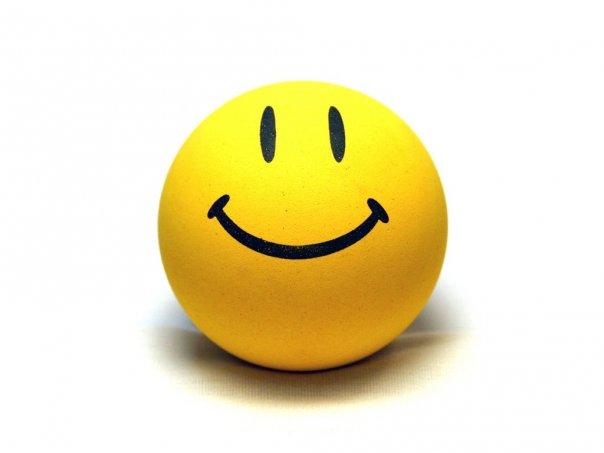